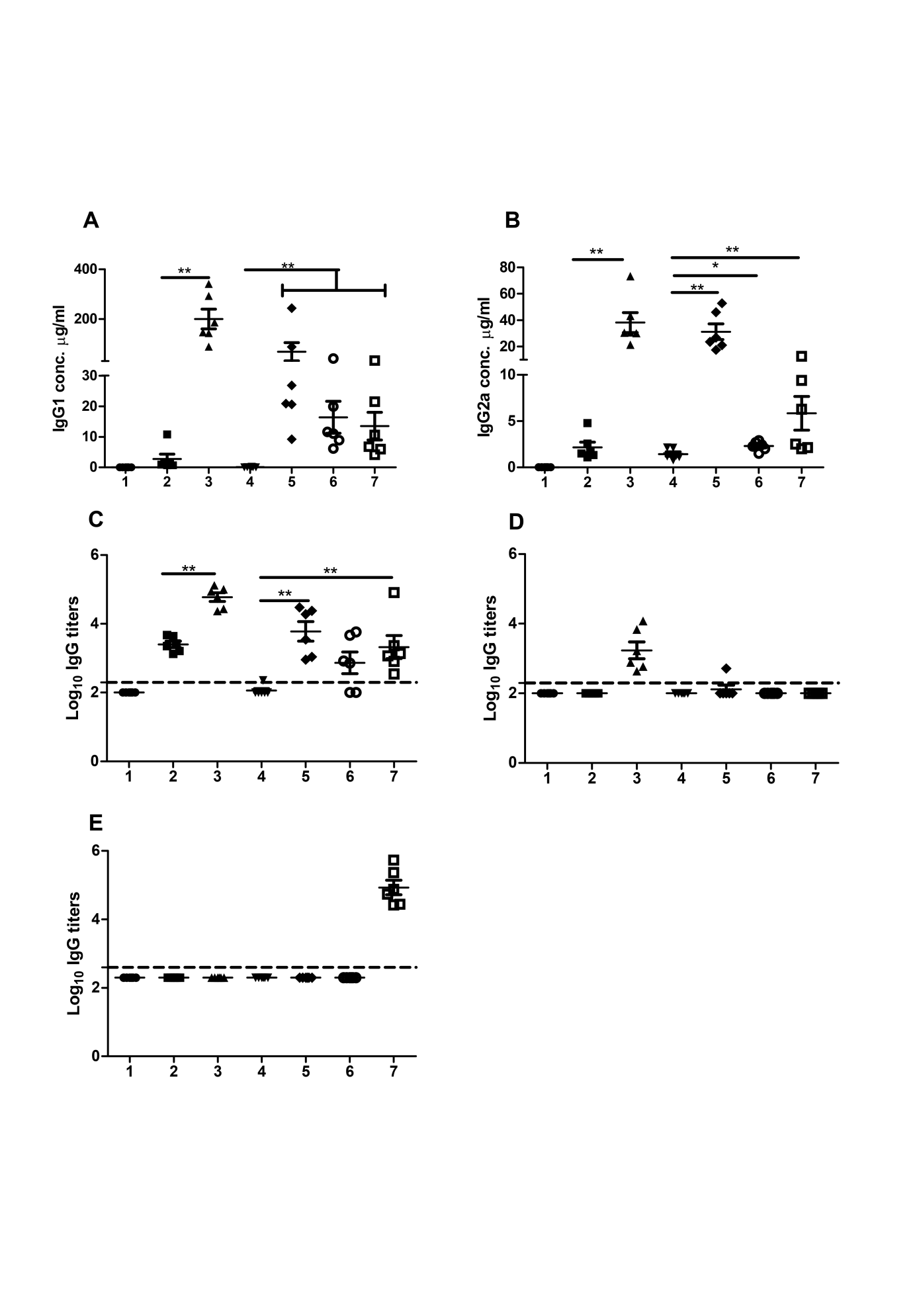 Figure S2. Adjuvanted vaccines affect the IgG subclass profile and enhance antibody responses against different viral proteins.  Sera from vaccinated animals (immunized as indicated in the legend for Fig. 1) were used to determine IgG1 (A) and IgG2a (B) responses against H1N1pdm WIV and IgG responses against SU vaccine (C), NP (D), and M2e (E) and (n=6). Groups: 1: PBS, 2: WIV i.m., 3: WIV+CAF01 i.m., 4: WIV i.n., 5: WIV+ CAF09 i.n., 6: WIV+ CTA1-DD i.n., 7: WIV+ CTA1-3Me-DD i.n.. Dashed lines indicate LoD. IgG titers are represented as log10 titers with level of significance as  **p<.01 calculated using Mann-Whitney U-test.